Орање Марка КраљевићаиМарко Краљевић и виланародне епске песме
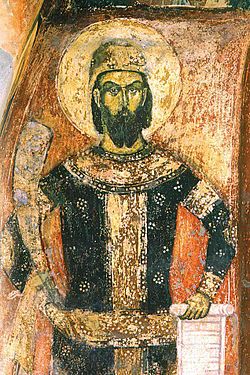 -Прочитајте у читанкама песме на 126-129. стр.
Запишите називе песама у свескама за школски рад
Одредите  књижевни род, књижевну врсту, тему и поруку .
Преслушајте песму на овој адреси
https://www.youtube.com/watch?v=h74QZ3tXG1U
Запишите:

    Анафора је понављање исте речи или више истих стихова на почетку .
    ,, Море Марко,  не ори друмова
       Море Турци ,  не газте орања ,,
Марко и војвода Милош
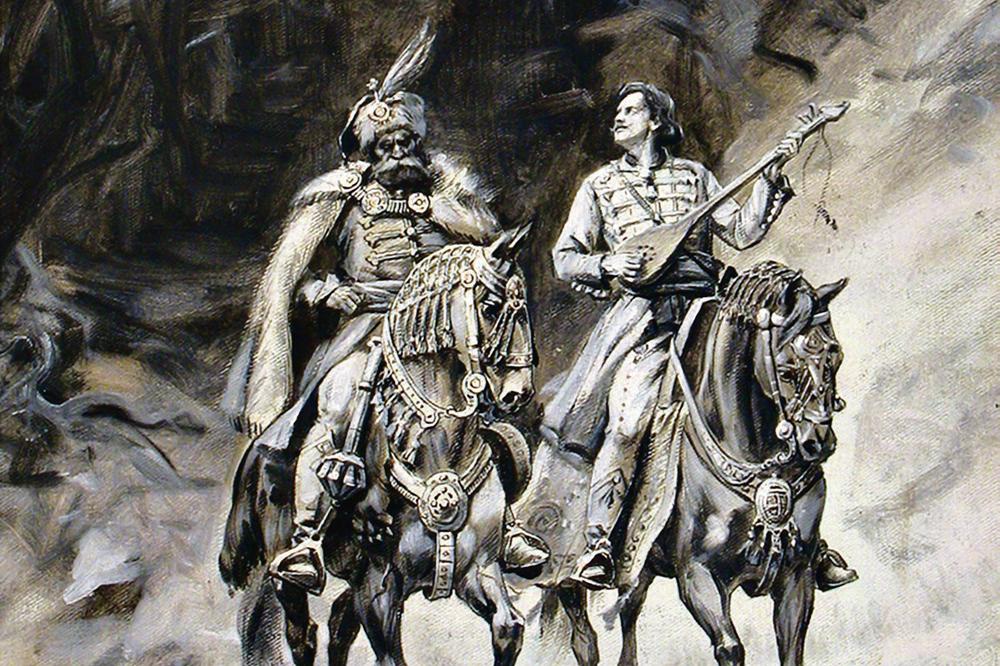 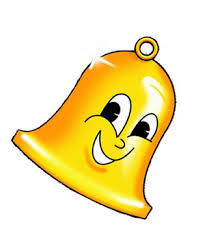